Adaptácia neurónových sietí pre problém počítačového videnia v reálnom čase
Tomáš Kekeňák
Vedúci práce: Mgr. Alexander Szabari, PhD.
Motivácia
Veľký pokrok v oblasti počítačového videnia pomocou hlbokých neurónových sietí
Široké možnosti využitia detekcie tváre
Hlboké neurónové siete sú výpočtovo veľmi zložité
Nutnosť fungovania aplikácií v reálnom čase
Nutnosť fungovania aplikácií na mobilných a iných embedded zariadeniach
2
Minimalizácia    neurónových sietí
Orezávanie konvolučných filtrov
3
1
Orezávanie
Orezávanie všeobecne
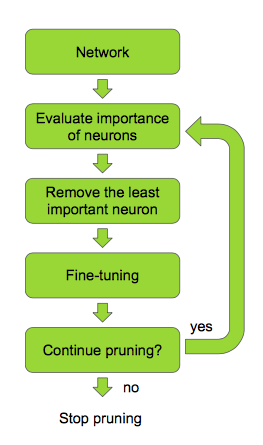 V každom kroku odoberáme tie neuróny, váhy, filtre, ktoré považujeme za najmenej dôležité.
5
2
Orezávanie váh a neurónov
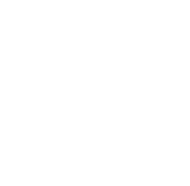 Síce počet parametrov sa výrazne zmenší, ale rýchlosť výpočtu sa zmení iba minimálne, alebo sa nezmení vôbec.
7
3
Orezávanie konvolučných filtrov
Výhody
Rýchlosť výpočtov narastá priamo úmerne počtu odstránených filtrov.
Zrýchlenie nezávisí od použitej knižnice, frameworku ani od hardware-u.
9
Metriky výberu vhodných  filtrov
10
Náhodné odoberanie filtrov
Výber filtrov na zmazanie sa udeje náhodne.
Táto metóda slúži na základné porovnávanie metód ako tzv. baseline.
11
12
[Speaker Notes: Na základe sumy absolútnych hodnôt jeho váh.]
Orezávanie ako optimalizácia
13
Taylorov rozvoj
14
Výsledky
15
Porovnanie metódpre PNet
16
[Speaker Notes: Pruning the first layer of LeNet3 on CIFAR-10]
Porovnanie metódpre PNet
17
[Speaker Notes: Pruning the first layer of LeNet3 on CIFAR-10]
Porovnanie metódpre RNet
18
[Speaker Notes: Pruning the first layer of LeNet3 on CIFAR-10]
Porovnanie metódpre RNet
19
[Speaker Notes: Pruning the first layer of LeNet3 on CIFAR-10]
Porovnanie metódpre ONet
20
[Speaker Notes: Pruning the first layer of LeNet3 on CIFAR-10]
Porovnanie metódpre ONet
21
[Speaker Notes: Pruning the first layer of LeNet3 on CIFAR-10]
Návrh výberu orezaných sietí
22
Kritériá výberu vhodných podsietí
Maximálny pokles predikcie
Minimálne zrýchlenie
Relatívna strata presnosti
23
Relatívna strata presnosti
24
Relatívna strata presnosti
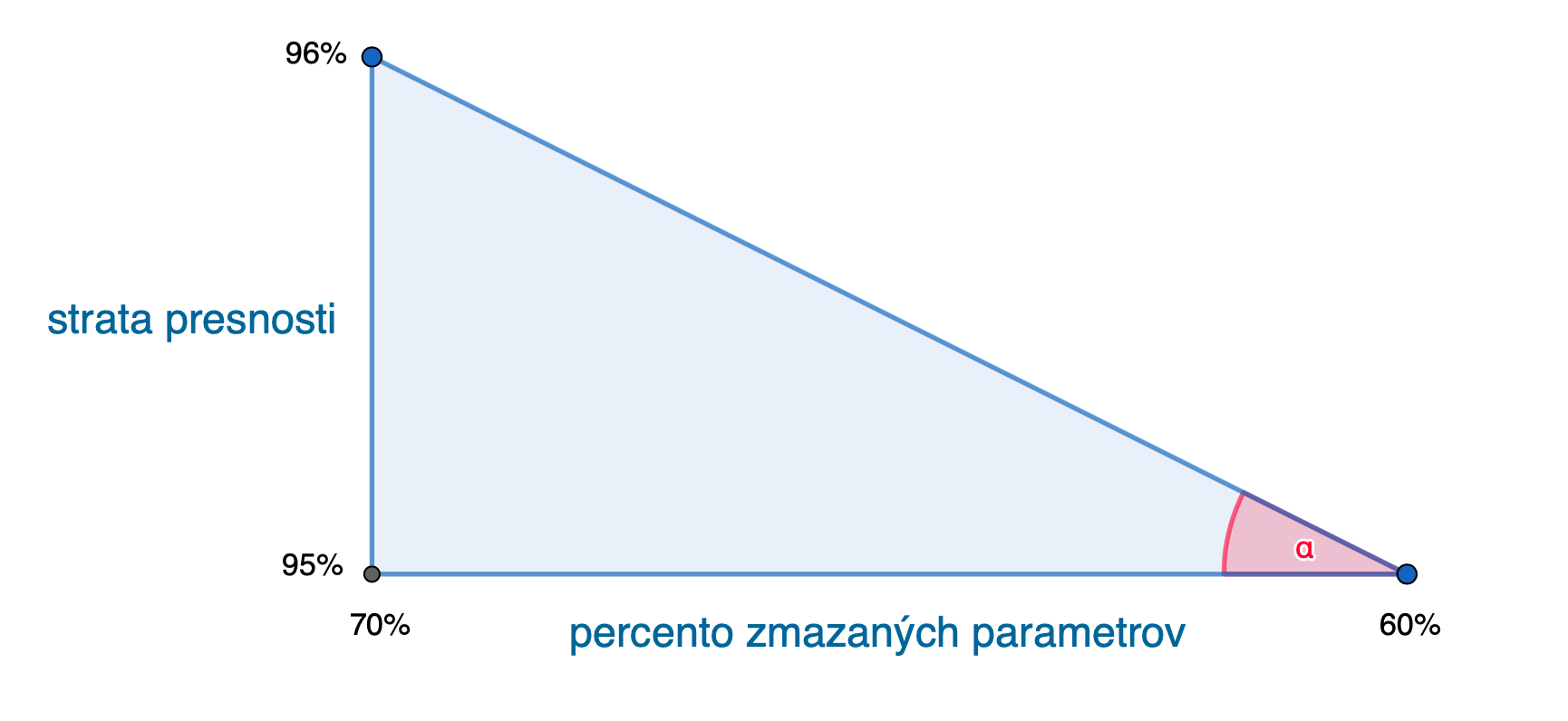 25
Zlepšenie modelu
Percento orezaných parametrov
Zrýchlenie výpočtov
Skutočný počet parametrov
Skutočný počet parametrov (bez lineárnych vrstiev)
Počet vykonaných operácií
26
Zlepšenie modelu
27
Zlepšenie modelu
28
Rozpoznávanie tvárí v reálnom čase
29
Dataset
Použili sme dataset LFW (Labelled Faces in the Wild Home) 
Najznámejší benchmarkový dataset pre rozpoznávanie tvárí
Viac ako 13 000 obrázkov
Viac ako 1680 ľudí je zobrazených na aspoň dvoch obrázkoch
30
Rozpoznávanie tvárí v krokoch
Detekcia tváre z obrázku  MTCNN
1
Klasifikácia embeddingu
K-nearest neighbours
Vytvorenie embeddingu tváre FaceNet
2
3
31
62 %
Zmenšenie poču vykonaných operácií sieťou MTCNN pri zlepšení predikcie.
32
Výsledky predikcie na základe 10-násobnej krížovej validácie
33
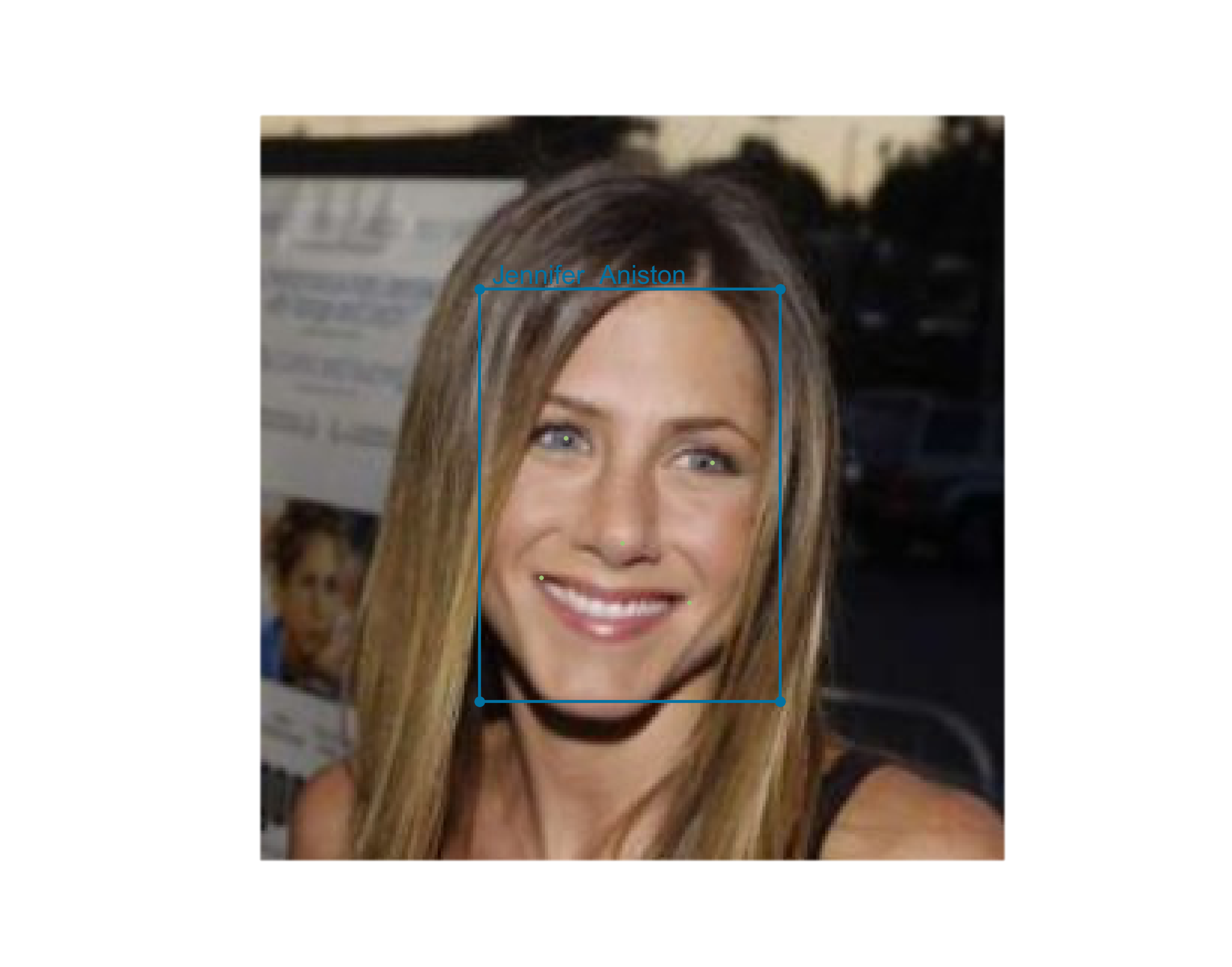 Výsledky v praxi
Model nájde tvár na obrázku, jej charakteristické body, vytvorí embedding, na základe ktorého klasifikuje osobu na obrázku.
34
Ďakujem za pozornosť
35